CHỦ ĐỀ 2
PHÉP CỘNG, PHÉP TRỪ TRONG PHẠM VI 20
BÀI 14: LUYỆN TẬP CHUNG
TIẾT 2
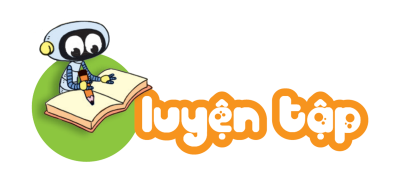 Tính nhẩm.
1
13 – 6
14 – 6
16 – 9
12 – 8
13 – 7
7 + 6
9 + 7
8 + 4
6 + 8
12 – 4
16 – 7
14 – 8
7 + 6 = 13
8 + 4 = 12
6 + 8 = 14
9 + 7 = 16
13 – 7 = 6
12 – 8 = 4
14 – 6 = 8
16 – 9 = 7
13 – 6 = 7
12 – 4 = 8
14 – 8 = 6
16 – 7 = 9
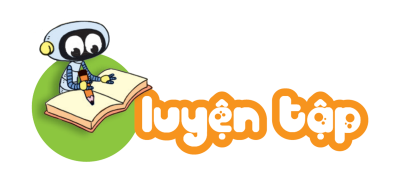 Tính.
2
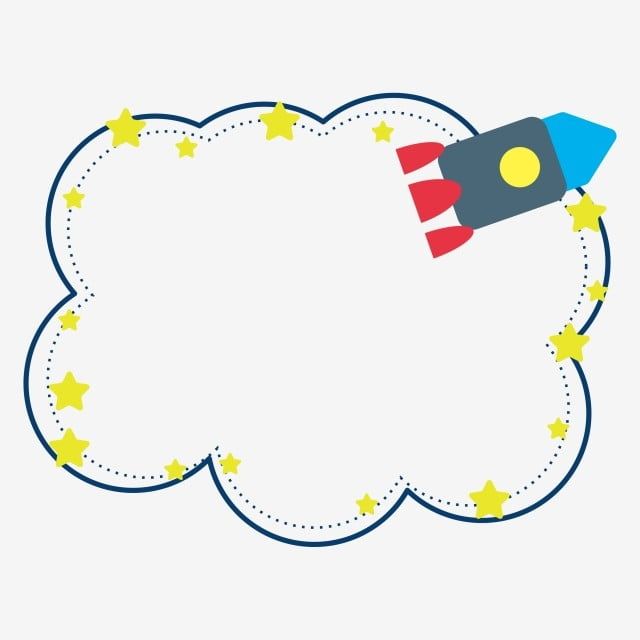 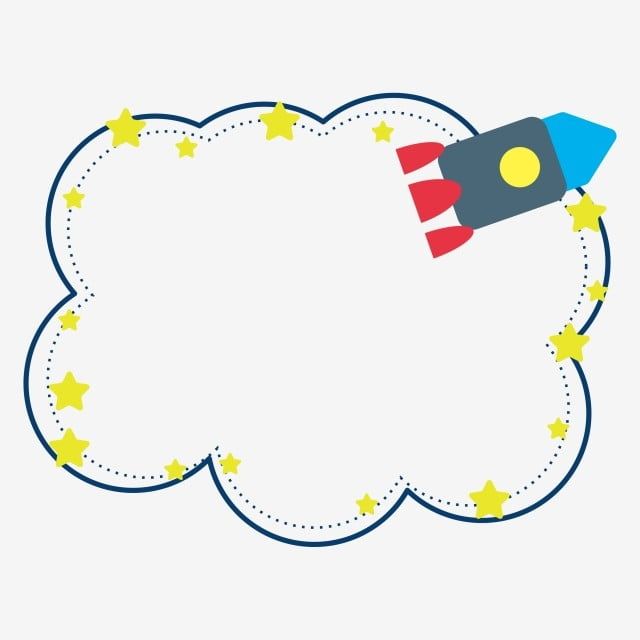 a) 9 + 7 – 8
b) 6 + 5 + 4
= 16 – 8 
=     8
= 11 + 4
=     15
Trong đợt đi trại hè, Nam vẽ được 11 bức tranh, Mai vẽ được ít hơn Nam 3 bức tranh. Hỏi Mai vẽ được bao nhiêu bức tranh?
3
Tóm tắt
Nam  : 11 bức tranh
Mai ít hơn Nam: 3 bức tranh
Mai: … bức tranh?
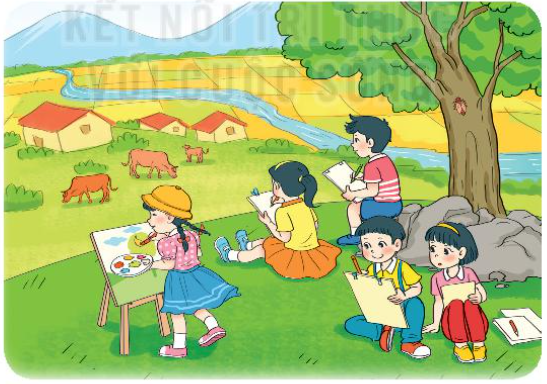 Bài giải
Số bức tranh Mai vẽ được là:
11 – 3 = 8 (bức tranh)
     Đáp số: 8 bức tranh.
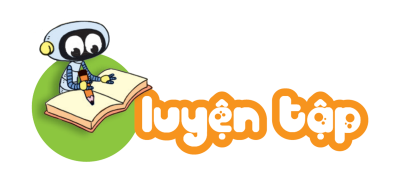 Đ, S ?
4
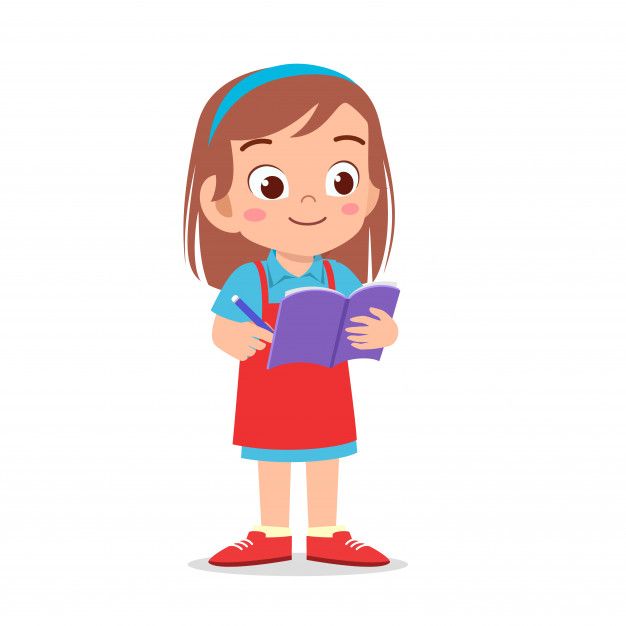 ?
?
Đ
S
 9 + 6 = 15
?
?
Đ
S
a) 9 + 6 = 14
b) 8 + 4 = 4 + 8
c) 15 – 8 > 6
d) 13 – 4 < 17 – 9
 13 – 4 > 17 – 9
Củng cố bài học
Hương Thảo: tranthao121004@gmail.com